Забайкалкрайстат
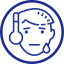 ЗАБОЛЕВАЕМОСТЬ НАСЕЛЕНИЯ
Заболеваемость населения отдельными инфекционными заболеваниями
в процентах к январю-декабрю 2020
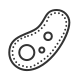 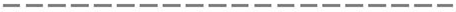 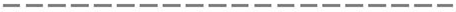 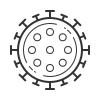 Острые респираторно-вирусные инфекции
Кишечные инфекции
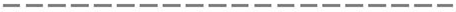 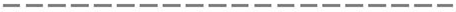 Острые кишечные инфекции
из них:
94,3%
Острые инфекции верхних
 
дыхательных путей
102,2%
70,6%
установленной этиологии
Грипп
43,4%
102,5%
неустановленной этиологии
бактериальная дизентерия 
(шигеллез)
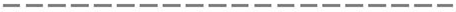 18,8%
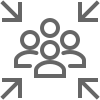 Социально значимые болезни
78,6%
Сальмонеллезные инфекции
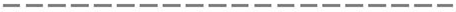 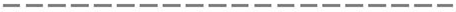 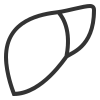 Гепатиты
56,7%
Сифилис
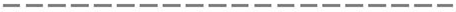 105,6%
Гонококковая инфекция
Острые гепатиты
из них:
250,0%
90,0%
266,7%
Туберкулез (впервые выявленный)
гепатит А
гепатит В
100,0%
99,7%
ВИЧ
Хронические вирусные 
гепатиты (впервые 
выявленные)
124,1%
64,3%
Педикулез